SAMARBEJDSSPORET
KNYTTET TIL
Ny arbejdstidsaftale for lærere og børnehaveklasseledere!
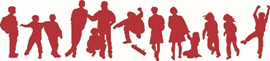 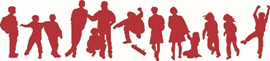 Rammer
1. august 2021 – 1. august 2022: Proces med gradvis forberedelse/gradvis implementering:
1. august 2021: Seniorordning/aldersreduktion trådt i kraft og gjort permanent
1. januar 2022: Regler for samarbejdssporet træder i kraft og forberedelse af kommende skoleår igangsættes- Grundet covid 19 sikkert forsinket en del steder. Opfordring til at igangsætte!
1. august 2022: Alle dele af den nye arbejdstidsaftale og protokollater om arbejdstid for frie grundskoler gælder.
Aug. 22 – Jul 23: Løbende erfaringsopsamling med henblik på lokale justeringer af samarbejdssporet på skolen. 
Sommeren 2023: Første obligatoriske – og skriftlige - opsamling af erfaringer.
Overordnet formål:
”Forpligtende samarbejde og aftalt regelsæt”
”Sammenhæng mellem lærernes arbejdstid og opgaver”
”Et rimeligt forhold mellem undervisning og forberedelse”
Cirkulære om aftale om Arbejdstid for lærere m.fl. I staten (8. juli 2021. Medst. Nr. 0.15)
CENTRALE PUNKTER PÅ SKOLEN
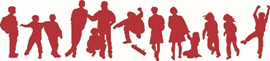 Statens arbejdstidsaftale bortfalder og nye aftale gælder.
Samarbejdssporet: Forpligtende samarbejde mellem ledelse og lærere med nye begreber:
Skriftligt grundlag for ledelsens prioriteringer
Skoleplan
Samarbejdsmøde
Fælles viden
Hvilke muligheder og skal-opgaver ligger der heri? Og hvordan gribes det an?
Opmærksomhed på, at tillidsrepræsentanterne får tid til at udøve deres virke.  
Opgørelsen af arbejdstiden: Nye regler for lejrskoler (fast akkord + kr.-tillæg) 
Planlægningsbestemmelser – obs på ændringer  
Seniorordning (60+ år) permanent (særligt reduktion af årlig norm på 175 timer)
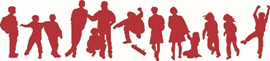 HVAD ER HENSIGTEN?
Hvad er i fokus? 
det lokale ansvar
ledelsens ansvar for at skabe tydelige rammer og være initiativtagende
samarbejdet om regler samt lokale aftaler og fravigelser 

Indsigt i grundlaget for ledelsens overvejelser

Dialog og mulighed for indflydelse inden de endelige beslutninger træffes

Transparens i planlægning og opgavefordeling

Rimelig sammenhæng mellem (mål, opgave og ressourceallokering) undervisning og forberedelse
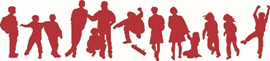 DET LOKALE SAMARBEJDSSPOR - I PUNKTFORM - 1
1. Drøftelse af målsætninger
Ledelse og TR drøfter overordnede målsætninger for skolen i almindelighed, og for lærernes undervisning og øvrige opgaver i særdeleshed, som der skal arbejdes med og på grundlag af det kommende skoleår. 
På baggrund heraf udarbejder ledelsen et skriftligt notat om grundlaget for ledelsens prioriteringer. 
2. Udlevering af grundlaget for ledelsens prioriteringer indeholdende minimum Inspiration til form og indhold. Se skabelon: Grundlag og prioriteringer
Skolens økonomiske rammebetingelser med betydning for lærernes arbejdstid
Individuel forberedelse
Forventet gennemsnitligt timetal til undervisning
Prioriterede indsatser og opgaver, herunder betydning for øvrige opgaver
Beslutninger, projekter (eks. nye undervisningsformer og samarbejdsmodeller, efteruddannelse/kompetenceudvikling o.l.)fastlagt af skolens bestyrelse og ledelse samt forventet andel af lærerarbejdstid, der skal anvendes hertil.
(På skoler med lærere i døgnsarbejde indeholder grundlaget information om gennemsnitligt antal kosttilsynstimer)
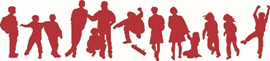 DET LOKALE SAMARBEJDSSPOR - I PUNKTFORM - 2
3. Drøftelse af ledelsens prioritering af lærernes arbejdstid
På basis af udleveret oplæg fra ledelsen (se pkt. 2) drøftes dette mellem ledelse og TR. Drøftelsen iagttager ligeledes de fælles drøftelser om skolens målsætninger (se pkt. 1). 
Drøftelsen har til formål at understøtte sammenhæng mellem lærernes arbejdstid og opgaver, samt et rimeligt forhold mellem undervisning og forberedelse. 
Endvidere kan man inddrage:
Hvordan sikres der transparens i planlægningen og opgavefordelingen? 
Hvordan arbejdes med at sikre et højt og relevant informationsniveau? 
Hvordan sikres en løbende meta-refleksion over tilrettelæggelse og indsats i samarbejdet (læs også: løbende opsamling?)
4. SkoleplanInspiration til form og indhold. Se skabelon: Skoleplan
Med afsæt i drøftelserne under pkt. 3 og foranstående overvejelser (pkt. 1 og 2) udarbejder ledelsen forslag til en skoleplan. Denne indeholder:
Ledelsens prioriteringer og grundlaget for sådanne – se pkt. 2.
Skolens prioriterede indsatser og opgavefelter og baggrunden for sådanne
Beskrivelser af klasselærerfunktion og eventuelt øvrige centrale funktioner
Beskrivelse af individuel (og evt. kollektiv) forberedelse
Antal lærere på skolen
Øvrige relevante forhold med afsæt i eksempelvis konkrete lokale forhold, den etablerede kultur, ressourcer og mål 
Skoleplanen bidrager til en kvalificeret drøftelse mellem ledelse og TR af ledelsens prioritering af lærernes arbejdstid og betydning for lærernes øvrige opgaver.
DET LOKALE SAMARBEJDSSPOR - I PUNKTFORM - 3
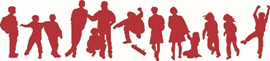 5. Drøftelse af transparens i planlægningen og principper for mødeaktivitet mmInspiration til form og indhold. Se skabelon: Opgavefordeling
På basis af udleveret oplæg til TR drøfter ledelsen med denne, hvordan der på skolen sikres transparens i planlægning og opgavefordeling. 
På baggrund af denne drøftelse fastlægger ledelsen principper for:
Lærernes tilstedeværelse
Mødeaktiviteter
Balance mellem den enkelte lærers selvtilrettelæggelse og det fælles kollegiale samarbejde
6. Samarbejdsmøde
I forlængelse af pkt. 5 afholdes en samarbejdsmøde med deltagelse af alle skolens lærere sammen med ledelsen. 
Her præsenterer ledelsen (udsend skriftligt materiale forud):
skolens målsætninger; grundlag og prioriteringer
Skoleplan inkl. principper for mødeaktivitet mm.
Formålet er, at lærerne har mulighed for at medvirke til at kvalificere (læs: fremkomme med bemærkninger og kommentarer) til målsætninger henholdsvis skoleplanen forud for ledelsens endelige beslutning og færdiggørelse af denne.
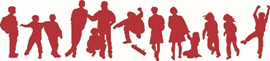 DET LOKALE SAMARBEJDSSPOR - I PUNKTFORM - 4
7. Skriftlig opsamling af fælles viden på skolenInspiration til form og indhold. Se skabelon: Fælles viden
Det sidste element i det lokale samarbejdsspor handler om at indhente fælles viden og udarbejde en skriftlig opsamling på erfaringer fra det forgangne år. 
Ledelse og TR samarbejde om at indhente fælles viden om:
Erfaringer med arbejdet med skolens målsætninger
Erfaringer, som kan have fremadrettet betydning for ledelsens prioritering af lærernes arbejdstid og opgaver; som lærerne skal varetage i den kommende normperiode
Principper for lærernes tilstedeværelse på skolen
Principper for mødeaktiviteter og balance mellem lærernes selvtilrettelæggelse og det fælles kollegiale samarbejde.
Sådan skriftlig opsamling udarbejdes forud for vedtagelse af budget og kan indgå som inspiration til overvejelser heri. 
TR inddrages i udarbejdelsen af denne opsamling m.h.p. at kvalificere denne. 
Opsamlingen indgår i en drøftelse på samarbejdsmøde med deltagelse af ledelse og lærere. Kan bl.a. basere sig på en løbende forudgående proces i løbet af skoleåret med de gjorte erfaringer.
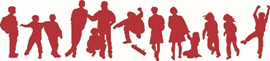 DET LOKALE SAMARBEJDSSPOR - I PUNKTFORM - 5
8. Alternativer til det centralt aftalte lokale samarbejdssporInspiration til form og indhold. Se skabelon: Alternative fremgangsmåder
Ledelsen og TR kan aftale alternative fremgangsmåder for inddragelse af lærerne og sikre transparens i planlægning og prioritering af arbejdstid i forhold til foranstående. 
Det anbefales, at en sådan lokalt aftalt fremgangsmsåde skriftliggøres forud for igangsættelse af processen. 
Bemærk: En alternativ og lokalt aftalt fremgangsmåde er mulig, hvis der findes en lokal TR at indgå aftalen med.
Bemærk: Er der ikke en lokal TR, anvender ledelsen foranstående fremgangsmåde. Eventuelt med det twist, at der afvikles to samarbejdsmøder med lærerne i løbet af processen. Men foranstående fremgangsmåde skal altså følges. Medarbejderne har, når de ikke har valgt en TR, mere begrænset indflydelse!
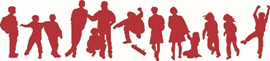